The Meeting is organized as the initiative of EAAP Working Group for Central and Eastern Europe to support visibility of research and scientist from the region.
The EAAP regional meeting aims to highlight key animal science discoveries and novel approaches, related to specific regional topics, which could be directly or potentially applied into management and practice. 
The meeting be held on 26th– 28th April 2023 in the Slovak University of Agriculture in Nitra (Slovak Republic)
The meeting will have interesting animal science sessions including one plenary session.
Abstracts submissions for both theatre and poster sessions will be organized and the calendar information will be delivered through EAAP channels
The Plenary Session to be held in the second part of the morning of April 27th should be: “The future of Animal Production in Central-Eastern European Countries”
The three parallel sessions will be about Genetic, Nutrition and Livestock Farming Systems
Possible topics about Genetic are:
Impact of Genomic in Animal Predictors
Genomic impact on sustainability
Possible topics about Nutrition are:
Alternative sources of ingredients and additives
Possible topics about Livestock Farming Systems are:
Zero environmental impact
Animal welfare
Future of high intensive production
It was also discussed to have a session dedicated to young scientists
The registration process should begin by November 1st
Submission of abstracts will be open by December 1st 
EAAP will collect the abstracts. The scientific committee will select the abstracts to decide about:
 i. accepting and offering theatre presentations, 
ii. accepting and offering poster presentations or 
iii. reject them
The Final scientific program must be available by March 1st 
Only those who will be registered by February 1st will be accepted in the Scientific Program

Selected high quality papers will be given opportunity to get published in the SI of Animal
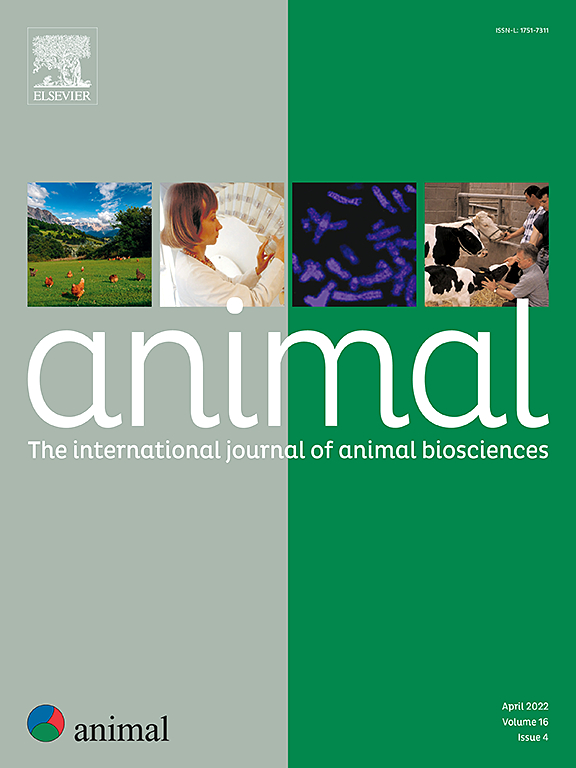 Registration price (Euros)
The 1st EAAP Regional meeting
We invite you to the 1st Central-Eastern European EAAP Regional meeting!

26th – 28th April 2023, Nitra, Slovakia 

Looking forward to the succesfull meting!